«Коронавирус и кризис 2020:                                                                                                   что делать бизнесу?!»
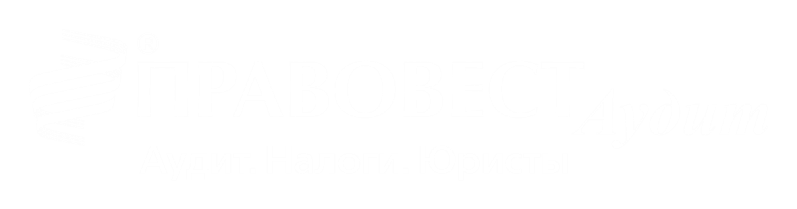 ВЕБИНАР
24.03.2020
Тематическая встреча
Москва,1-й Щипковский пер., 20 
8 (495) 231-23-21
www.pravovest-audit.ru
19 апреля 2019 года
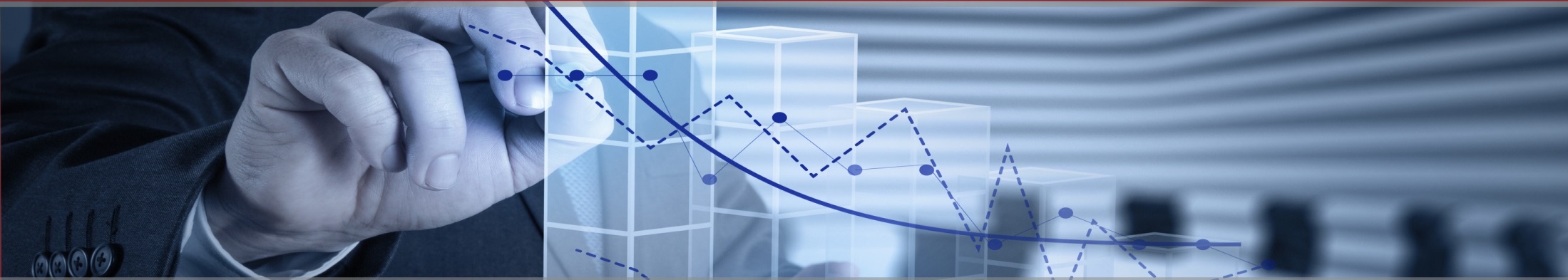 Налоги и проверки в условиях пандемии
МЕРЫ ПОДДЕРЖКИ ПРАВИТЕЛЬСТВА
Для поддержания экономики Правительство предлагает:

►Упростить функционирование торговой отрасли для формирования надёжных запасов товаров первой необходимости. Торговые предприятия должны получить доступ к льготным кредитам, с 17 марта на один месяц на таможне запускается «зелёный коридор» для продовольственных и непродовольственных товаров первой необходимости, которые будут закупаться крупными торговыми сетями и импортёрами.
► Осуществить поддержку отраслей, которые оказались в сложной ситуации (туризм и авиаперевозки-в первую очередь). Принято решение по организации отсрочки взыскания налоговых платежей в этих отраслях. В дальнейшем эта мера может быть расширена на другие пострадавшие отрасли и предприятия.
► Поддержать малые и средние предприятий. В первую очередь обеспечить им доступ к дешевым кредитам.
► Настроить всю работу органов власти, контрольно-надзорных органов, чтобы в текущей ситуации они максимально помогали работать бизнесу.
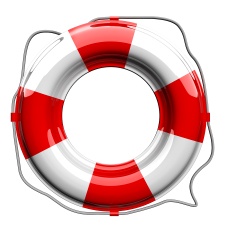 ДЛЯ малого и среднего бизнеса
К субъектам малого и среднего предпринимательства относятся организации и ИП сведения о которых внесены в единый реестр субъектов малого и среднего предпринимательства. Одно из условий для включения их в реестр  ограничения по выручке: до 800 млн. руб. (для малых предприятий) и 2 млрд. руб. (для средних) за предыдущий год. 

19.03.2020 Заседание Правительства РФ
►   отсрочка по уплате страховых взносов на 3 месяца (март-май), 
► временная отсрочка на оплату арендных платежей для тех, кто арендует государственное или муниципальное имущество, 
►   мораторий на проверки, в том числе налоговые и таможенные, 
►   расширение программ льготного кредитования и возможности реструктуризации по приемлемым ставкам тех кредитов, которые были  выделены ранее.
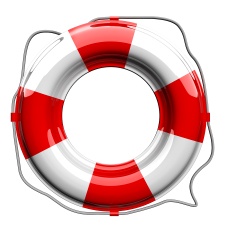 НАЛОГОВЫЕ ПРОВЕРКИ & COVID-19
Налоговые проверки приостановлены до 1 мая

Приказ ФНС России от 20.03.2020 № ЕД-7-2/181@

Глава ФНС Д.Егоров до особого распоряжения, приказал до 01.05.2020 года приостановить выездные проверки и исключить нахождение инспекторов на территории  налогоплательщиков, осуществление допросов, осмотров, вызовов в налоговый орган, выемок, проведение инвентаризаций и т.п.
Рассмотрение жалоб должно осуществляться без участия лиц, подавших данные жалобы (их представителей). В случае признания необходимости такого участия - обеспечивать его с использованием ТКС, каналов видеоконференцсвязи.
Также приостановлены проверки пользователей онлайн-касс, соблюдение требований валютного законодательства, азартных игр и лотерей в отношении всех категорий налогоплательщиков, в том числе малого и среднего бизнеса.
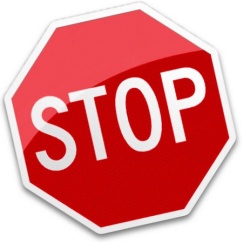 МОРАТОРИЙ НА ПРОВЕРКИ БИЗНЕСА: новость  от 24.03.2020
Минэкономразвития уточнило, как будет работать мораторий на проверки бизнеса.
Контрольные закупки, плановые и внеплановые проверки должны быть сведены до минимума. 
Согласно проекту распоряжения Минэкономразвития, для крупного бизнеса при этом планируется оставить 30% наиболее важных плановых проверок, а остальные 70% должны быть исключены. 
Внеплановые проверки станут проводить только в случае причинения вреда людям и после получения разрешения от прокуратуры.

Для крупного бизнеса послабления будут действовать до 1 мая
Для малого и среднего бизнеса - до конца 2020 года. 

Сроки могут быть продлены или сокращены в зависимости от ситуации.
УВОЛЬНЕНИЕ РАБОТНИКОВ без основания-ПРОВЕРКА ТРУДОВОЙ ИНСПЕКЦИЕЙ
Увольнение работников в условиях пандемии  - основание для трудовой проверки  и отмены моратория!

21.03.2020 Совещание по экономическим вопросам
М.Мишустин пригрозил проверками организациям, которые на фоне коронавируса задерживают зарплаты и увольняют работников без оснований. По его словам, правительство в ежедневном режиме будет следить за ситуацией на рынке труда в условиях пандемии. 

«Если у кого-то возникнет соблазн воспользоваться шумихой вокруг коронавируса и решить свои текущие проблемы за счет сокращения персонала, такие предприятия будут проверять трудовая инспекция, ФНС и прокуратура».

Так же правительство будет поступать, если будут жалобы на задержку выплат зарплат Мишустин отметил, что на портале онлайнинспекция.рф развернут сервис, где граждане и работодатели могут найти интересующую их информацию, получить консультацию.
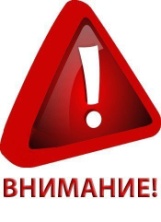 ОТСРОЧКА УПЛАТЫ НАЛОГОВ И ВЗНОСОВ
ПОКА НЕ ДЛЯ ВСЕХ
Поручение правительства РФ от 20.03.2020 года

ФНС России поручено обеспечить предоставление отсрочки (налоговых каникул) по уплате налогов, страховых взносов, срок уплаты которых приходится на период до 1 мая 2020 года, в отношении налогоплательщиков, осуществляющих деятельность в области:
 физической культуры и спорта,
 искусства, 
 культуры и кинематографии,
 туризма и авиаперевозок.

Субъектам МСБ - отсрочка по уплате страховых взносов (на 3 месяца с марта).
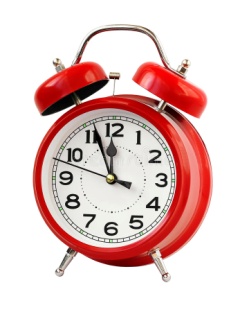 Отсрочка в период пандемии- что это значит?
► Налоговые органы вправе направлять упомянутым компаниям требования об уплате не ранее 1 мая 2020 года (если это не нарушает предельных сроков выставления требований, установленных ст. 70 НК РФ, (например, требование направляется не позднее 3 месяцев со дня выявления недоимки. С 01.04.20, если сумма недоимки не превышает у организации или ИП- 3 000 рублей, требование об уплате налога должно быть направлено не позднее 1 года со дня выявления недоимки) при наличии у них недоимки налогам, страховым взносам.

► Принимать по таким плательщикам решения о взыскании ФНС может не ранее 1 мая 2020 года
 (если это не нарушает предельные сроки, установленные п. 3 ст. 46 НК РФ, т.е. решение о взыскании принимается после истечения срока, установленного в требовании об уплате налога, но не позднее 2 месяцев после истечения указанного срока).

► Информацию о перечне налогоплательщиков из указанных сфер в налоговые органы предоставят соответствующие профильные органы власти. Самим компаниям дополнительно заявлять о себе не нужно.
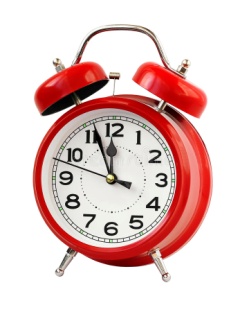 ОТСРОЧКА / РАССРОЧКА, ИНК ДЛЯ ТЕХ, КТО НЕ ПОИМЕНОВАН
ОТСРОЧКА/РАССРОЧКА

Одним из оснований предоставления отсрочки/рассрочки по уплате налога (сбора, страховых взносов, пеней, штрафов) является недостаточность у заинтересованного лица денежных средств в связи с причинением ему ущерба в результате стихийного бедствия, технологической катастрофы или иных обстоятельств непреодолимой силы ( пп. 1 п.2 ст. 64 НК РФ).

Ст.64 НК РФ предусматривает отсрочку/рассрочку по уплате налога, т.е. изменение срока уплаты налога при наличии оснований на срок не более  1 года (единовременная/поэтапная уплата).
Не начисляются %, если отсрочка/рассрочка предоставлена по основанию пп.1 п.2 ст.64 НК РФ
ИНВЕСТИЦИОННЫЙ НАЛОГОВЫЙ КРЕДИТ
Ст.66,67 НК РФ

Форма изменения срока уплаты налогов, при наличии оснований, указанных в ст. 67 НК РФ. Предусматривает поэтапную уплату кредита в большинстве случаев с уплатой процентов 



% на сумму кредита - не менее 1/2 и не более 3/4 СР ЦБ РФ. Не начисляются в случае, если основанием предоставления ИНК является включение организации в реестр резидентов зоны территориального развития в соответствии с Федеральным законом от 03.12.2011 N 392-ФЗ (п. 6 ст. 67 НК РФ).
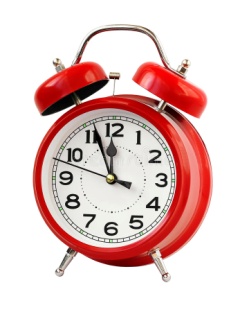 ДЕЯТЕЛЬНОСТЬ РОССИЙСКИХ СУДОВ ПРИОСТАНОВЛЕНА
Постановление Президиума ВС РФ и Президиума Совета судей РФ от 18.03.2020 

В период с 19 марта по 10 апреля 2020 года включительно приостановлен личный прием граждан во всех судах. Подать документы в суд можно только по почте или через интернет-приемные.

Ограничен порядок рассмотрения уже имеющихся в производстве дел. 
Рассмотрению подлежат только дела, имеющие безотлагательный характер:
-об избрании, отмене меры пресечения, о продлении ее срока;
-о защите интересов несовершеннолетнего;
-о защите лица, признанного в установленном порядке недееспособным, в случае отказа законного представителя от медицинского вмешательства, необходимого для спасения жизни, и другие;
-а также дела в порядке приказного, упрощенного производства.
Рассмотрение таких дел рекомендовано инициировать с использованием систем видеоконференц-связи.

Не разрешается допускать в здания судов лиц, не являющихся участниками судебных процессов.
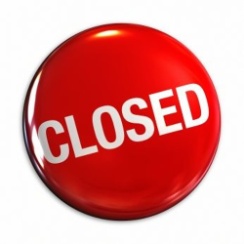 Учет расходов в период пандемии 





Виктория Варламова – заместитель руководителя отдела консалтинга, главный эксперт по налогам и бухучету. Советник налоговой службы РФ II ранга.
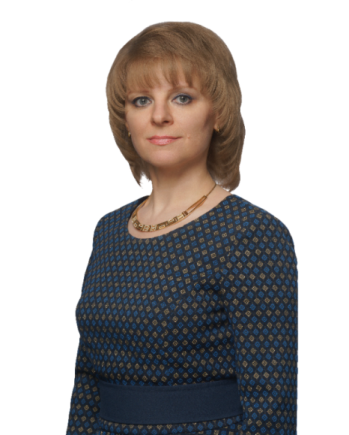 Учет расходов во время простоя
www.pravovest-audit.ru
Тел: +7 495 134-32-23
НДФЛ и страховые взносы
Оплата времени простоя (это зарплата) облагается страховыми взносами (пп. 1 п. 1 ст. 420 НК РФ, ст. 20, 56, 129, 135 ТК РФ) и НДФЛ (пп. 6 п. 1 ст. 208 НК РФ, п. 1 ст. 210 НК РФ, ст.164,  165  ТК РФ) как обычная зарплата.
www.pravovest-audit.ru
Тел: +7 495 134-32-23
Налог на прибыль
Потери от простоев по внутрипроизводственным причинам, и не компенсируемые виновниками потери от простоев по внешним причинам относятся в состав внереализационных расходов (пп.3 и пп.4 п.2 ст.265 НК РФ).
www.pravovest-audit.ru
Тел: +7 495 134-32-23
Расходы при простое
Затраты, относимые к прямым расходам, которые организация несет во время простоя, например, заработную плату работников (оплату времени простоя работников), страховые взносы, амортизацию оборудования, не переведенного на консервацию, следует учитывать в составе внереализационных расходов на основании п. 2 ст. 265 НК РФ (письма Минфина России от 21.02.2018 N 03-07-07/11012, от 14.11.2011 N 03-03-06/4/129)
www.pravovest-audit.ru
Тел: +7 495 134-32-23
Вычет НДС при простое
Суммы НДС, предъявленные налогоплательщику при приобретении товаров (работ, услуг) в период 
вынужденного  простоя налогоплательщика, подлежат
вычету в порядке и на условиях, предусмотренных нормами ст. 171 и 172 НК РФ (Письмо от 21.02.2018 N 03-07-07/11012).
www.pravovest-audit.ru
Тел: +7 495 134-32-23
Особенности расходов при удаленной работе
www.pravovest-audit.ru
Тел: +7 495 134-32-23
налог на прибыль
Компенсация за использование личного или арендованного имущества в целях налога на прибыль может учитываться в составе прочих расходов в сумме, предусмотренной трудовым договором на основании пп. 49 п. 1 ст. 264 НК РФ.
www.pravovest-audit.ru
Тел: +7 495 134-32-23
НДФЛ и страховые взносы
Компенсация за использование в служебных целях  компьютеров (ноутбуков), мобильных телефонов не облагается НДФЛ и страховыми взносами в пределах сумм, установленных трудовым договором.
www.pravovest-audit.ru
Тел: +7 495 134-32-23
Учет расходов по профилактике распространения вируса
www.pravovest-audit.ru
Тел: +7 495 134-32-23
Рекомендации по профилактике новой коронавирусной инфекции (COVID-19) среди работников (Письмо Роспотребнадзора от 10 марта 2020 г. N 02/3853-2020-27 «О мерах по профилактике новой коронавирусной инфекции (COVID-19)»)
www.pravovest-audit.ru
Тел: +7 495 134-32-23
Расходы на профилактику
Расходы на профилактику распространения коронавируса (приобретение медицинских масок, термометров, дополнительных дезинфицирующих средств, расходы на приобретение бактерицидных ламп и т.п.) могут быть учтены в целях налога на прибыль как:
расходы на обеспечение нормальных условий труда и мер по технике безопасности, предусмотренных законодательством РФ в составе прочих расходов (пп. 7 п. 1 ст. 264 НК РФ).
- потери от чрезвычайных ситуаций, включая затраты, связанные с предотвращением или ликвидацией последствий стихийных бедствий или чрезвычайных ситуаций в составе внереализационных расходов (пп. 6 п. 2 ст. 265 НК РФ)
www.pravovest-audit.ru
Тел: +7 495 134-32-23
Расходы на профилактику
Расходы на профилактику распространения коронавируса (приобретение медицинских масок, термометров, дополнительных дезинфицирующих средств, расходы на приобретение бактерицидных ламп и т.п.) могут быть учтены в целях налога на прибыль как:
расходы на обеспечение нормальных условий труда и мер по технике безопасности, предусмотренных законодательством РФ в составе прочих расходов (пп. 7 п. 1 ст. 264 НК РФ).
- потери от чрезвычайных ситуаций, включая затраты, связанные с предотвращением или ликвидацией последствий стихийных бедствий или чрезвычайных ситуаций в составе внереализационных расходов (пп. 6 п. 2 ст. 265 НК РФ)
www.pravovest-audit.ru
Тел: +7 495 134-32-23
В соответствии с п.3.2.1 Государственного стандарта РФ ГОСТ Р 22.0.04-95 «Безопасность в чрезвычайных ситуациях. …» (введен в действие постановлением Госстандарта России от 25 января 1995 г. N 16) эпидемия относится к биолого-социальным чрезвычайным ситуациям.

11 марта 2020 года ВОЗ объявила вспышку коронавируса пандемией.  

Указом Мэра Москвы от 14 марта 2020 г. N 20-УМ "О внесении изменений в указ Мэра Москвы от 5 марта 2020 г. N 12-УМ"установлено, что распространение коронавируса является чрезвычайным и непредотвратимым обстоятельством, повлекшим введение режима повышенной готовности.
www.pravovest-audit.ru
www.pravovest-audit.ru
Тел: +7 495 134-32-23
Тел: +7 495 134-32-23
Оплата проезда на такси до работы
При определении налоговой базы по налогу на прибыль не учитываются расходы на оплату проезда к месту работы и обратно транспортом общего пользования, специальными маршрутами, ведомственным транспортом, за исключением сумм, подлежащих включению в состав расходов на производство и реализацию товаров (работ, услуг) в силу технологических особенностей производства, и за исключением случаев, когда расходы на оплату проезда к месту работы и обратно предусмотрены трудовыми договорами (контрактами) и (или) коллективными договорами (п.26 ст.270 НК РФ).
www.pravovest-audit.ru
Тел: +7 495 134-32-23
Расходы на такси
Письмо Минфина России от 23.01.2020 N 03-03-06/1/3758

В целях налога на прибыль можно учесть оплату проезда сотрудников к месту работы и обратно, если такие затраты обусловлены технологическими особенностями производства или являются формой оплаты труда. При этом данные расходы должны отвечать критериям, указанным в ст. 252 НК РФ.
www.pravovest-audit.ru
Тел: +7 495 134-32-23
Расходы на такси
Письмо Минфина России от 30.04.2019 N 03-04-06/32414

Если расходы организации по возмещению затрат работника по проезду на работу и возвращению с работы из удаленных населенных пунктов являются формой системы оплаты труда, то такие расходы могут быть учтены для целей налогообложения прибыли организаций в составе расходов на оплату труда при условии соблюдения критериев статьи 252 НК РФ.
Суммы оплата проезда не освобождаются от НДФЛ и страховых взносов.
www.pravovest-audit.ru
Тел: +7 495 134-32-23
Страховые взносы учитывают в расходах
Письмо Минфина РФ от 18.05.2018 N 03-03-06/1/33512

Расходы в виде страховых взносов, исчисленных в том числе с выплат и вознаграждений, не уменьшающих налоговую базу по налогу на прибыль организаций, учитываются в составе прочих расходов на основании пп.1 п. 1 ст. 264 НК РФ.
www.pravovest-audit.ru
Тел: +7 495 134-32-23
Если готовы к спорам…
Если проезд на такси осуществляется на основании Приказа руководителя или иного распорядительного документа работодателя (не по инициативе работника), у работника не возникает экономической выгоды, а значит и дохода, облагаемого НДФЛ (ст.41 НК РФ, п. 5 Обзора практики рассмотрения судами дел, связанных с применением главы 23 НК РФ (утв. Президиумом ВС РФ 21.10.2015 г.)
www.pravovest-audit.ru
www.pravovest-audit.ru
Тел: +7 495 134-32-23
Тел: +7 495 134-32-23
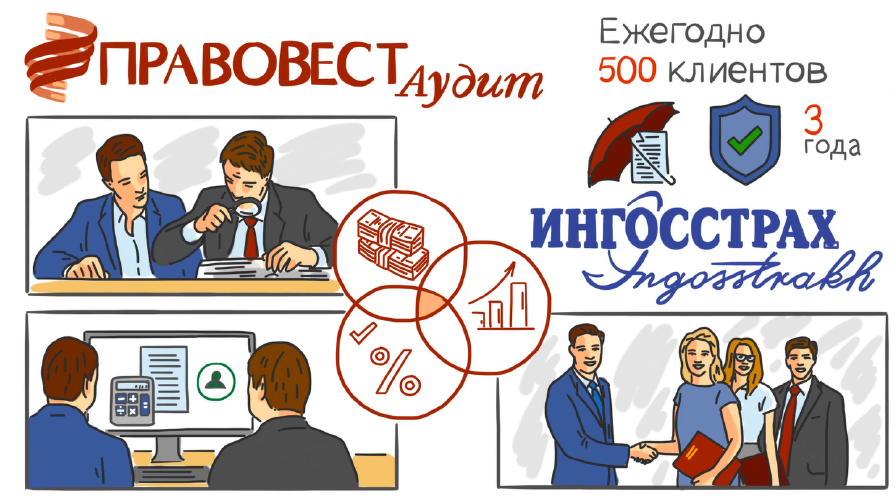 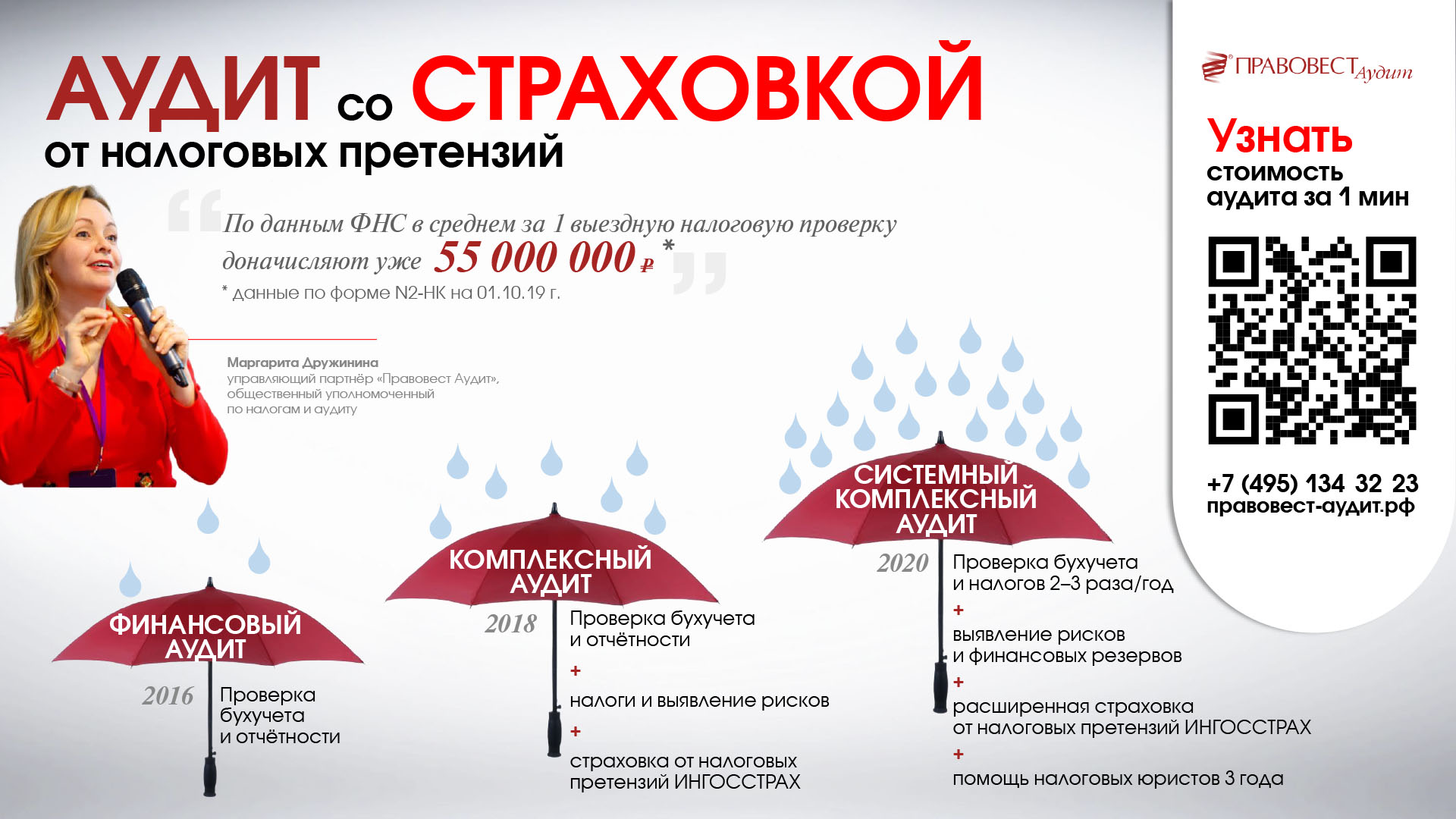